D2L- e-learning Course Build
Hampton Roads Virtual Learning Center
Scope of the Project
Introduce Social Media
Demonstrate the use of Social Media as a individual.
Analyze the use of Social Media as a corporation/business identity.
Justify the use  of Social Media as a marketing tool
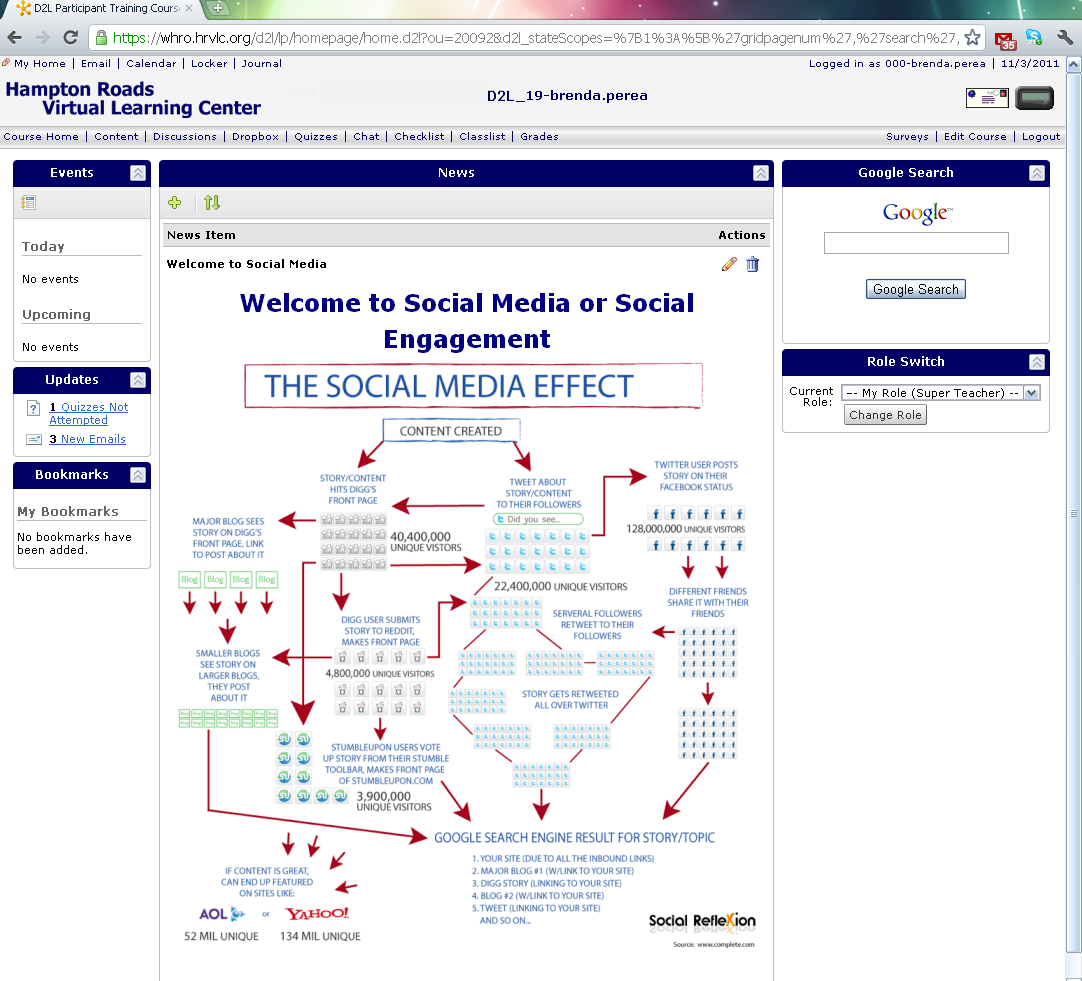 The Course developed into 5 Modules covering Content Delivery,  Discussion Threads, group and individual social media exploration and end of module assessments.
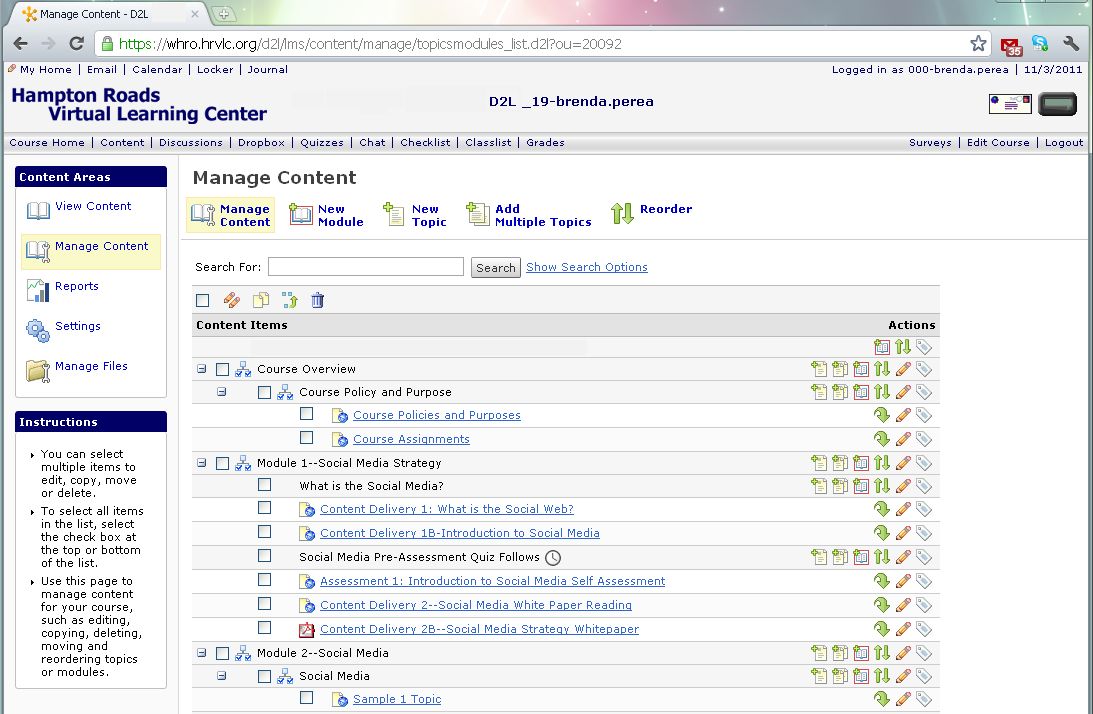 Content Pages with Embedded Multimedia
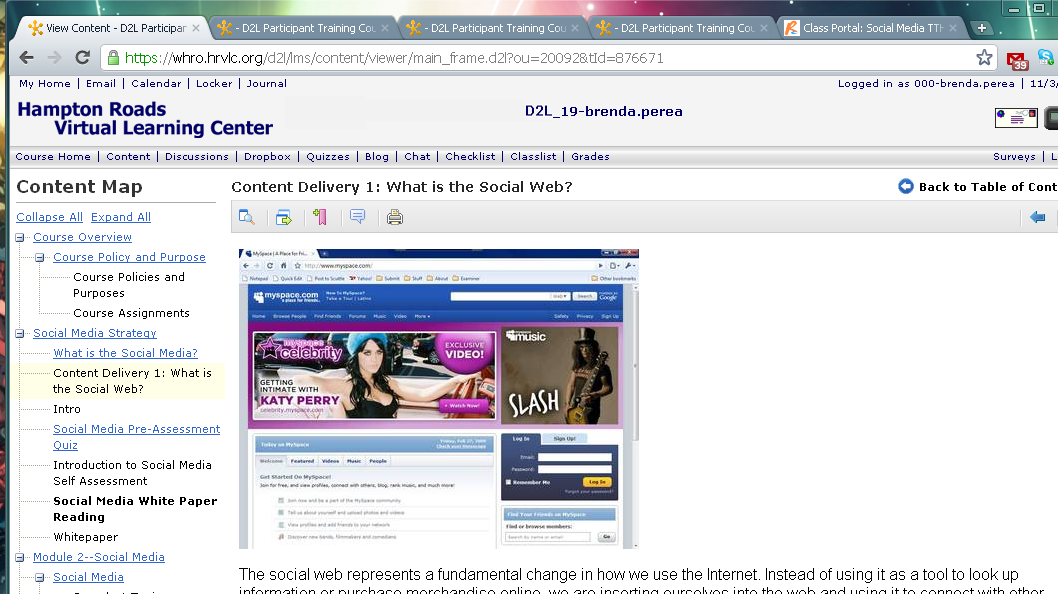 Discussion Threads Developed with Specific Guidelines
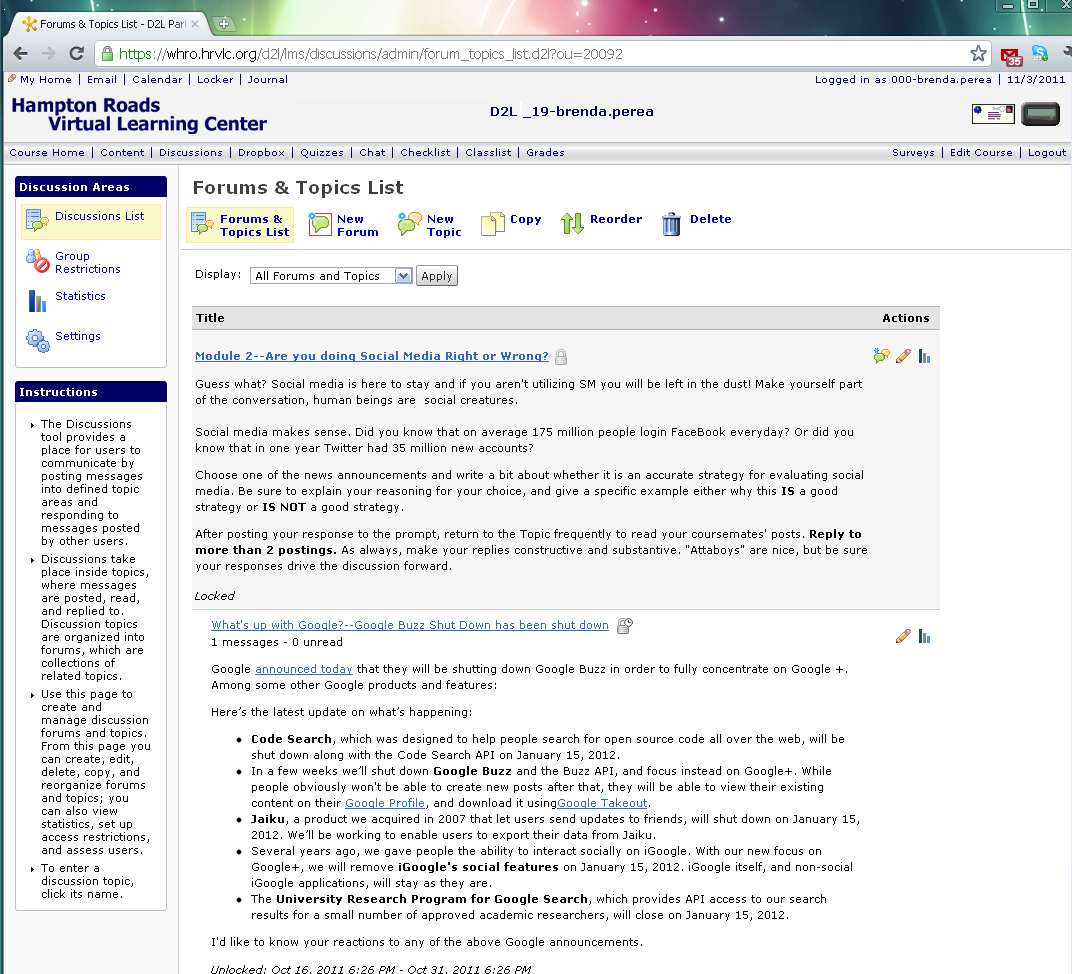 Projects Developed
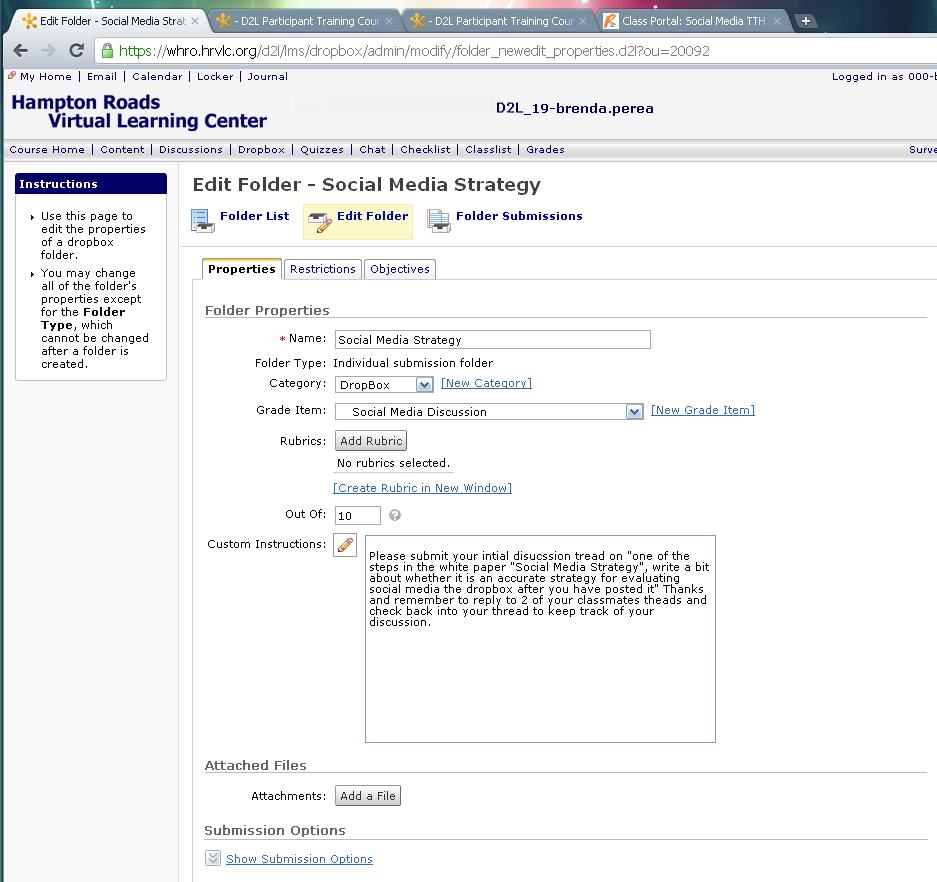 Pre and Post Module Quizzes Created
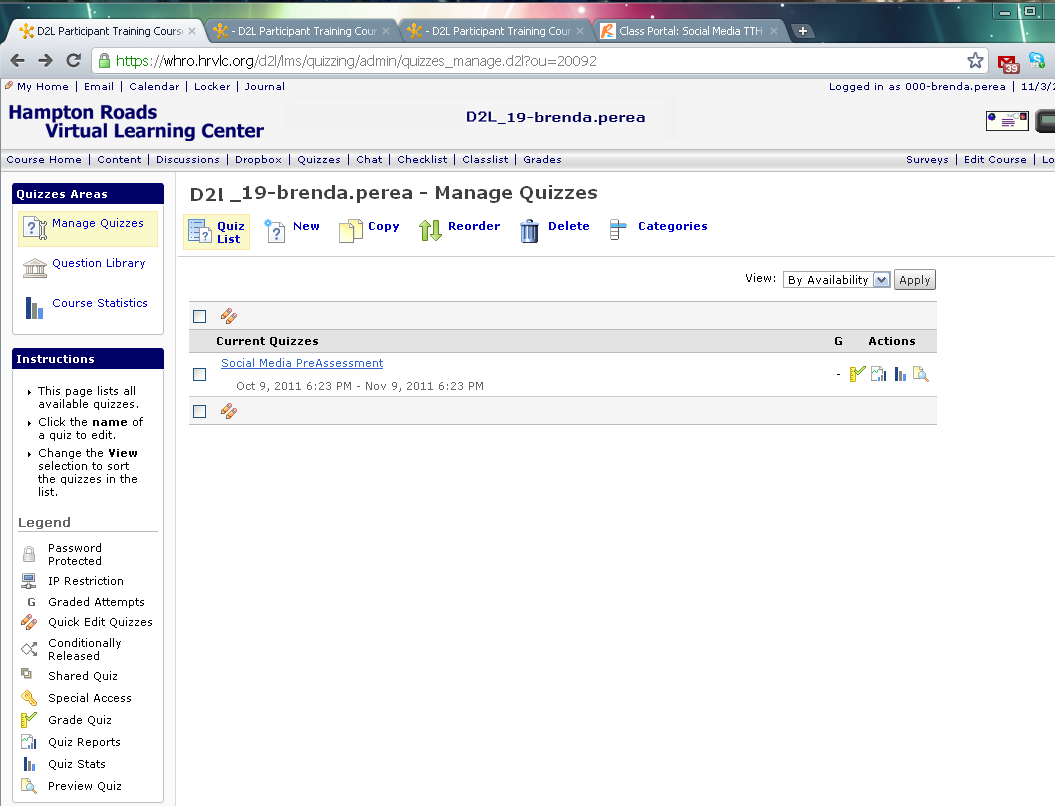 Assessments Created Developed
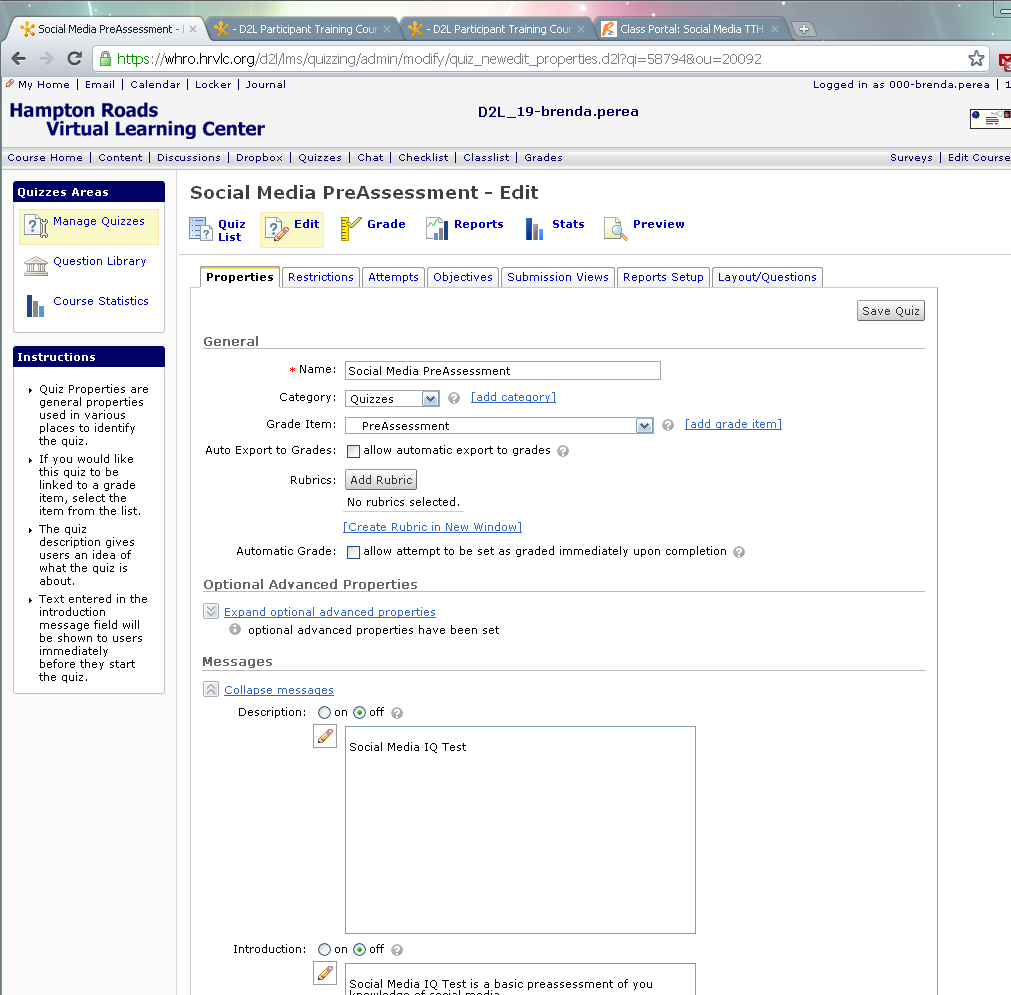 Sequencing of Learning enforced with Course Checklist
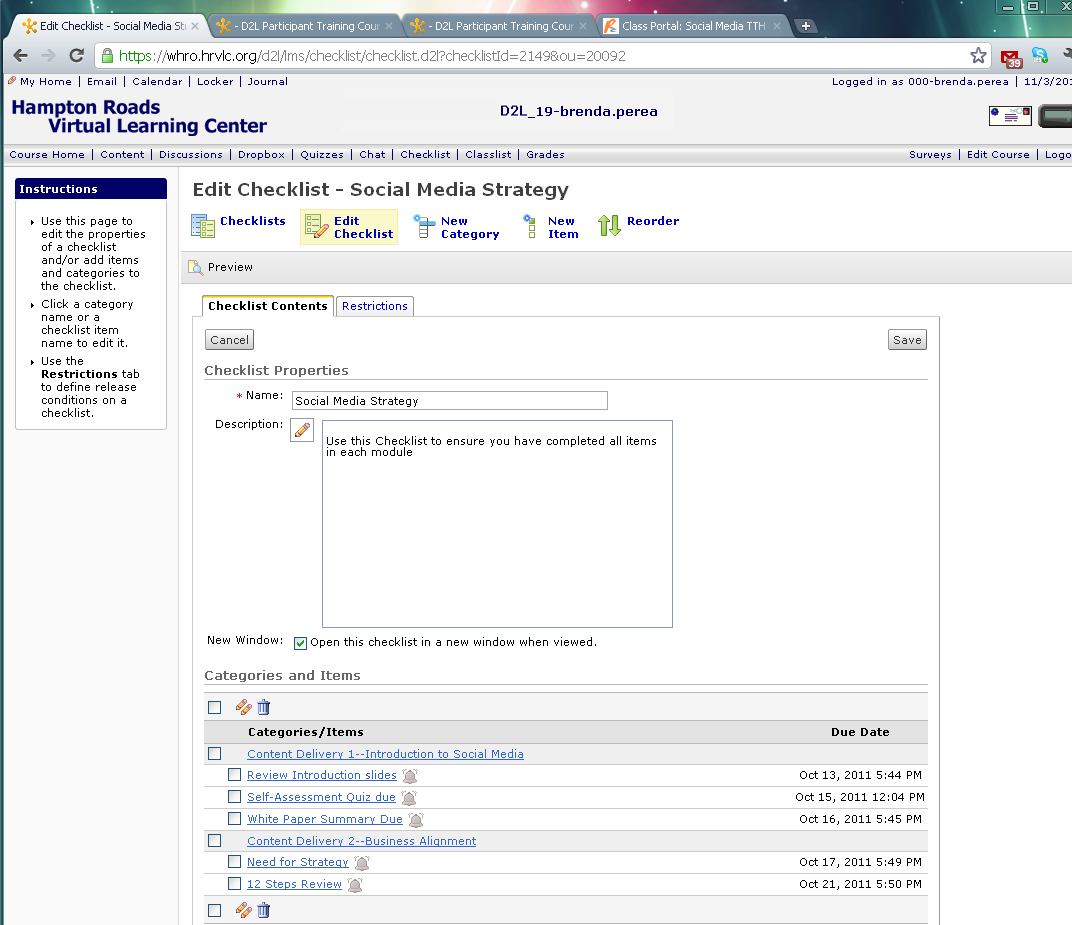